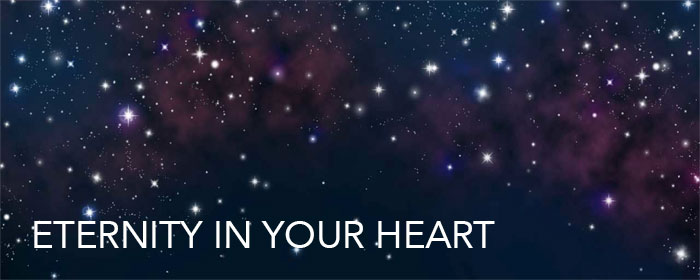 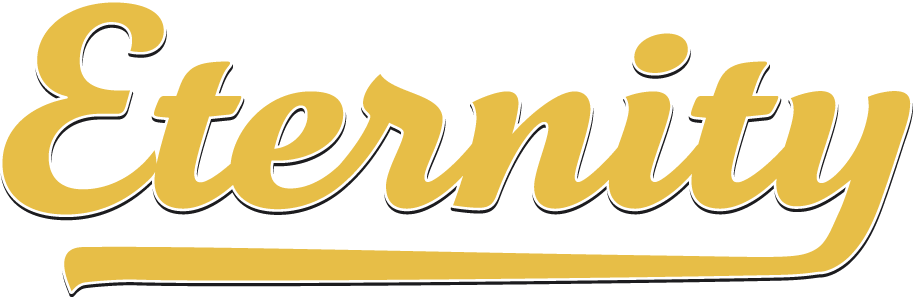 The Church – From Eternity to Eternity
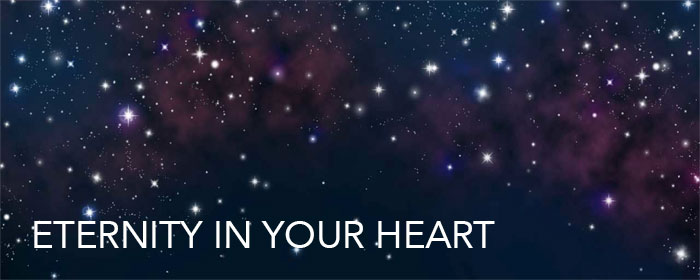 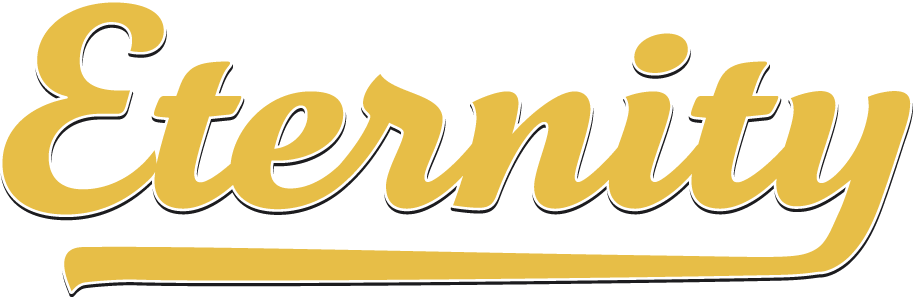 Ephesians 1:1-4
INTRODUCTION
We teach a lot on the importance of the church
The saved; the body of Christ; bought with His blood; the bride of Christ, etc.
INTRODUCTION
We teach a lot on the importance of the church
The saved; the body of Christ; bought with His blood; the bride of Christ, etc.
Jesus built the church, He will return for her someday (soon), etc.
INTRODUCTION
We teach a lot on the importance of the church
The saved; the body of Christ; bought with His blood; the bride of Christ, etc.
Jesus built the church, He will return for her someday (soon), etc.
The reason we do that is because of the need for people to hear those things
Some don’t know
Others have been taught wrong
From Eternity to Eternity
Today, we will focus on one particular aspect of the church that is sometimes overlooked
From Eternity to Eternity
Today, we will focus on one particular aspect of the church that is sometimes overlooked
The church (the group of saved people)…
Not a material building
Not some denominational organization
From Eternity to Eternity
Today, we will focus on one particular aspect of the church that is sometimes overlooked
The church (the group of saved people)…
Not a material building
Not some denominational organization
…has been, is now, and always will be, in the mind of God
From Eternity to Eternity
Let’s briefly look at 7 eras of the church
In eternity, before the Creation
In the Garden, as the solution to sin
From Eternity to Eternity
Let’s briefly look at 7 eras of the church
In eternity, before the Creation
In the Garden, as the solution to sin
“In the wilderness”
In prophecy
From Eternity to Eternity
Let’s briefly look at 7 eras of the church
In eternity, before the Creation
In the Garden, as the solution to sin
“In the wilderness”
In prophecy
“…among you.”
With power
For ever and ever
1. In the Mind of God
Before the Beginning
Before the Creation; 	Before time
Before mankind; 	Before sin
1. In the Mind of God
Before the Beginning
Before the Creation; 	Before time
Before mankind; 	Before sin
Ephesians 1:3-4, 10; 3:9-11
1. In the Mind of God
Before the Beginning
Before the Creation; 	Before time
Before mankind; 	Before sin
Ephesians 1:3-4, 10; 3:9-11
God did not react to sin  (it didn’t catch Him unaware); 
He had already prepared the solution
To His glory and for our salvation
1. In the Mind of God
Before the Beginning
Before the Creation; 	Before time
Before mankind; 	Before sin
Ephesians 1:3-4, 10; 3:9-11
God did not react to sin  (it didn’t catch Him unaware); 
He had already prepared the solution
To His glory and for our salvation
Matt 25:34; Acts 2:23; 2 Tim 1:9; 1 Pet 1:18-20
2. “In the Garden”
When mankind sins, they try various things
Hiding, covering themselves, passing the blame
None of these work, but God has the answer
2. “In the Garden”
When mankind sins, they try various things
Hiding, covering themselves, passing the blame
None of these work, but God has the answer
Genesis 3:15 – the first Messianic prophecy
In the midst of pronouncing punishment
Romans 16:20 – “…under your feet.”
2. “In the Garden”
When mankind sins, they try various things
Hiding, covering themselves, passing the blame
None of these work, but God has the answer
Genesis 3:15 – the first Messianic prophecy
In the midst of pronouncing punishment
Romans 16:20 – “…under your feet.”
Genesis 12:1-3, 7; 15:18-Abrahamic Covenant
3-fold, a land and a nation to bring a blessing
Galatians 3:16 – not seeds, but seed (Christ)
3. In the Wilderness
In the OT, God’s people are compared to His people in the NT
They were called out of Egypt
They were baptized in the Red Sea
3. In the Wilderness
In the OT, God’s people are compared to His people in the NT
They were called out of Egypt
They were baptized in the Red Sea
They were led by Moses, compared to Jesus
They were headed to the Promised Land
3. In the Wilderness
In the OT, God’s people are compared to His people in the NT
They were called out of Egypt
They were baptized in the Red Sea
They were led by Moses, compared to Jesus
They were headed to the Promised Land
God was in their presence (fire/cloud, mercy seat)
God made His will known to them (law/prophets)
They are called “the assembly” (ex: Neh. 13:1-2)
4. In Prophecy
Although the nation of Israel in the OT was a type of the church found in the NT, there would come a day when the shadow would give way to the reality
4. In Prophecy
Although the nation of Israel in the OT was a type of the church found in the NT, there would come a day when the shadow would give way to the reality
2 Samuel 7:11-14; Romans 1:3; Acts 2:29-30
4. In Prophecy
Although the nation of Israel in the OT was a type of the church found in the NT, there would come a day when the shadow would give way to the reality
2 Samuel 7:11-14; Romans 1:3; Acts 2:29-30
Isaiah 7:14; 9:6-7; Matthew 1:23; Luke 1:32-33
4. In Prophecy
Although the nation of Israel in the OT was a type of the church found in the NT, there would come a day when the shadow would give way to the reality
2 Samuel 7:11-14; Romans 1:3; Acts 2:29-30
Isaiah 7:14; 9:6-7; Matthew 1:23; Luke 1:32-33
Daniel 2:44 (the fourth kingdom was the Roman empire in the 1st century AD)
5. Among You
During the 1st century, Jesus, John the Baptist, the Apostles and the inspired writers all spoke about the kingdom being present
5. Among You
During the 1st century, Jesus, John the Baptist, the Apostles and the inspired writers all spoke about the kingdom being present
John the Baptist – Matthew 3:2
Jesus – Matthew 16:16-18; Luke 17:20
5. Among You
During the 1st century, Jesus, John the Baptist, the Apostles and the inspired writers all spoke about the kingdom being present
John the Baptist – Matthew 3:2
Jesus – Matthew 16:16-18; Luke 17:20
Acts 1-2 – with power (Mark 9:1)
Apostles – Colossians 1:13 (Paul)
Etc.
6. People Added
During the 1st century, people were added to the church
Acts 2:47 – 
As many as were saved
Added by Jesus Himself
6. People Added
During the 1st century, people were added to the church
Acts 2:47 – 
As many as were saved
Added by Jesus Himself
Colossians 1:13
1 Timothy 3:15
Ephesians 1:22-23
7. For Eternity
The church (the kingdom, the saved) will be taken to Heaven to be eternally with God
1 Thessalonians 4:13-18
1 Corinthians 15:50-54
Revelation 19:17; 22:17
7. For Eternity
The church (the kingdom, the saved) will be taken to Heaven to be eternally with God
1 Thessalonians 4:13-18
1 Corinthians 15:50-54
Revelation 19:17; 22:17
Finally, the circle is complete – what started with God in eternity, will be with God in eternity
CONCLUSION
Many people think that the church was an after-thought of God
That it was (is) a “band-aid” in His plan to save mankind
God has always had the church in mind
It is the earthly manifestation of His kingdom
He purchased it with the blood of His Son
Don’t scorn it
Are YOU a Christian?
Hear
Believe
Repent
Confess
Be Baptized
Continue Faithfully
Romans 10:17
Mark 16:16
Acts 2:38
Acts 22:16
Mark 16:16
Hebrews 10:38